سیاستهای علم و فناوری برای تقویت نظام های منطقه ای نوآوری
پریسا ریاحی
حسن دانایی فرد
فهرست مطالب
1- مقدمه
2- مفاهیم زیربنایی
3- نظام منطقه ای نوآوری
4- سیاست نوآوری در رویکرد نظام منطقه ای نوآوری
5- مطالعه موردی ایران
2
از 38
1- مقدمه
تاثیر مکان بر توسعه اقتصادی 
دیدگاههای متکی به صرفه های خارجی مکانی
صرفه های ناشی از تخصص (مرکز-ناحیه جانبی)
ظهور فناوری های جدید در مراکز و تمایل تمرکز صنایع در داخل مراکز یا حاشیه آنها
نواحی جانبی به عنوان مکان درجه دوم دارای ویژگیهای مانع توسعه صنعتی
صرفه های ناشی از تنوع (شهری سازی)
ارتباط بنگاهها در صنایع مختلف + تنوع اشتغال محلی
مکتب جغرافیای اقتصادی تکاملی
تاثیر ویژگیهای مکانی-زمانی بر ماهیت نظام اقتصادی و مسیر تکامل آن
3
از 38
2- مفاهیم زیربنایی
اقتصاد تکاملی
تبیین فرآیندهایی که موجب خود-گشتاری اقتصاد از درون می شوند
اصول بنیادین:
تغییر مداوم
برگشت ناپذیری
زایش و نوآوری به عنوان منبع خودگشتاری

اصل بنیادین جغرافیای اقتصادی تکاملی:
سازوکارهای گشتار اقتصادی مناطق نه سرچشمه یکسانی دارند و نه یکسان عمل می کنند
4
از 38
2- مفاهیم زیربنایی: وابستگی به مسیر، انتخاب مسیر جدید
اهمیت خط سیرتاریخی و ساختار صنعتی منطقه
تصادفی نبودن خلق مسیر توسعه اقتصادی
مسیر جدید حاصل رفتارهای خُرد عوامل اقتصادی منطقه است
وابستگی به مسیر در سطح بنگاه
محدودیت رفتاری ناشی از پایه دانشی بنگاه (قابلیت جذب)
چشم انداز محدود ناشی از فعالیتها و بازارهای موجود
وابستگی به مسیر در شکل گیری خوشه ها
فرآیندهای محلی یادگیری تعاملی 
تاثیرگذاری تصمیمات کارآفرینان بر یکدیگر در انجام فعالیتهای مشابه یا مکمل
5
از 38
2-  مفاهیم زیربنایی: وابستگی به مسیر، انتخاب مسیر جدید (ادامه)
شیوه های تغییر مسیر اقتصادی مناطق
گسترش مسیر
مدرن سازی/ارتقاء مسیر
شاخه سازی مسیر
واردات مسیر
خلق مسیر
6
از 38
2- مفاهیم زیربنایی: همجواری، قفل شدگی
همجواری جغرافیایی
مهمترین عامل سرریز، مبادله دانش و یادگیری، بویژه برای دانش ضمنی
همجواری سازمانی
توان سازمان برای ایجاد تعامل میان اعضای آن
منطق تعلّق و تشابه
همجواری نهادی
میزان تاثیرپذیری تعاملات بین بازیگران از محیط نهادی
فرهنگ و زبان مشترک
7
از 38
2- مفاهیم زیربنایی: همجواری، قفل شدگی (ادامه)
همجواری شناختی
سطح آستانه دانشی فناوری جدید
افرادی که پایه دانشی و تجربی مشابه دارند بهتر از همدیگر یاد می گیرند
همجواری اجتماعی
اعتماد بر اساس دوستی، خویشاوندی و تجربه

کمبود همجواری / همجواری بیش از حد = قفل شدگی و شکست سیستم
8
از 38
2- مفاهیم زیربنایی: حکمرانی
فرمهای سازمانی و فرآیندهایی که از طریق آنها فعالیتهای اقتصادی در یک حوزه خاص هماهنگ و کنترل میشود
سبک حکمرانی: روش های تصمیم گیری منطقه در مورد گشتار و تغییر مسیر رشد
حکمرانی سلسله مراتبی
تعاملات رسمی، عمودی و مبتنی بر قدرت دولت
حکمرانی بازاری
تعاملات بر اساس عرضه و تقاضای بازار، غیررسمی، کمترین دخالت دولت
حکمرانی شبکه ای
تعاملات بر اساس اعتماد و منافع متقابل (دولت به عنوان هماهنگ کننده)
9
از 38
3- نظام منطقه ای نوآوری
درک محدود از RIS:
زیرنظام اکتشاف و تولید دانش جدید
زیرنظام اشاعه و بهره برداری از دانش و تبدیل آن به نوآوری

درک گسترده از RIS:
شامل تمام عوامل اجتماعی-اقتصادی و نهادهای موثر بر نوآوری از جمله نهادهای غیررسمی
وابستگی تمامی اجزاء RIS از جمله نهادها به زمینه و زمان 
تغییر و گشتار
اینرسی و قفل شدگی
10
از 38
3- نظام منطقه ای نوآوری (ادامه)
عوامل منطقه ای موثر بر رفتار نوآوری
عوامل زمینه ساز:
ویژگی های ثابت منطقه 
ویژگی های جمعیتی منطقه
عوامل تسهیل گر:
سیاست ها و فعالیت های مرتبط با سیاست ها
ویژگیهای اقتصادی منطقه

تاثیرگذاری متقابل عوامل بر یکدیگر
11
از 38
3- نظام منطقه ای نوآوری (ادامه)
انواع نظام های منطقه ای نوآوری
شکل1- گونه شناسی کوک و همکاران
12
از 38
3- نظام منطقه ای نوآوری (ادامه)
انواع نظام های منطقه ای نوآوری (ادامه)
گونه شناسی آشیم:
نظام منطقه ای انسجام یافته محلی
غلبه فرآیندهای یادگیری تعاملی محلی
نظام منطقه ای شبکه بندی شده
غلبه تعاملات کاربر-تامین کننده
نظام ملی-منطقه ای شده
زیرساخت نهادی یکپارچه شده داخل نظام ملی/بین المللی نوآوری
13
از 38
3- نظام منطقه ای نوآوری (ادامه)
انواع نظام های منطقه ای نوآوری (ادامه)
گونه شناسی توتلینگ و تریپل (مناطق غیرنوآور )
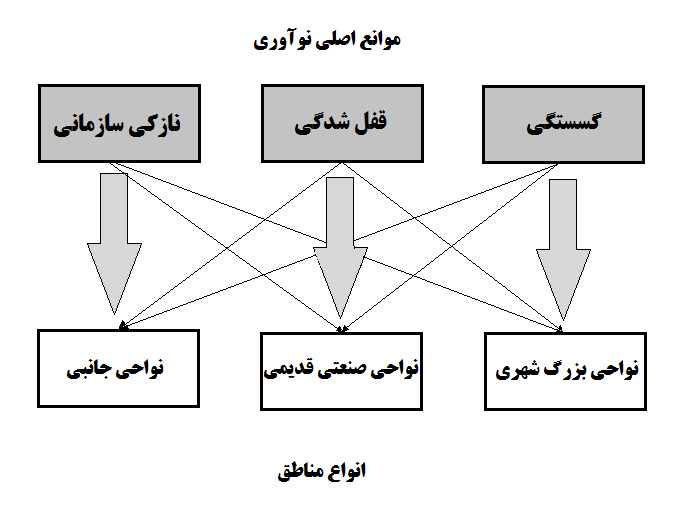 شکل 2- کاستی های نظام منطقه ای نوآوری در مناطق غیرنوآور
14
از 38
3- نظام منطقه ای نوآوری (ادامه)
انواع نظام های منطقه ای نوآوری (ادامه)
نواحی بزرگ شهری (گونه شناسی توتلینگ و تریپل)
شکست گسستگی:
صنایع متعدد، فقدان خوشه های دانشی
پژوهش منحصر به شرکتهای بزرگ
شکل گیری شرکتهای جدید و نوآوری کمتر از حد انتظار
دانشگاهها و موسسات پژوهشی زیاد و باکیفیت بدون پیوند با صنعت
تنوع زیاد موسسات آموزشی
شدت خدمات انتقال دانش و فناوری
شبکه بندی ضعیف نوآوری و خوشه ای / چیرگی پیوندهای بازار
15
از 38
3- نظام منطقه ای نوآوری (ادامه)
انواع نظام های منطقه ای نوآوری (ادامه)
نواحی صنعتی قدیمی (گونه شناسی توتلینگ و تریپل)
شکست قفل شدگی:
چیرگی شرکتهای بزرگ، تخصص در صنایع بالغ
چیرگی نوآوریهای فرآیندی و تدریجی
جهت گیری دانشگاهها و موسسات پژوهشی بر صنایع/فناوریهای سنتی
تاکید موسسات آموزشی بر مهارتهای فنی / عدم توجه به مهارتهای مدیریتی و جدید
وجود سازمانهای زیاد و تخصصی انتقال دانش و فناوری اما فاقد هماهنگی
شبکه های قفل شده در ویژگی های فناوری/سیاسی
16
از 38
3- نظام منطقه ای نوآوری (ادامه)
انواع نظام های منطقه ای نوآوری (ادامه)
نواحی جانبی (گونه شناسی توتلینگ و تریپل)
شکست نازکی سازمانی:
عدم وجود خوشه ها / خوشه های ضعیف و توسعه نیافته
چیرگی شرکتهای کوچک و متوسط
چیرگی نوآورهای فرآیندی و تدریجی
دانشگاهها و موسسات پژوهشی کم یا ضعیف
تاکید آموزشها بر پیش نیازهای سطوح پایین یا میانی
ساختار ضعیف خدمات انتقال دانش/فناوری و عدم وجود خدمات تخصصی
تعداد کم شبکه ها به دلیل خوشه بندی ضعیف و ساختار نازک (نحیف) سازمانی
17
از 38
3- نظام منطقه ای نوآوری (ادامه)
انواع نظام های منطقه ای نوآوری (ادامه)
گونه شناسی دیگری از کوک
توجه به برونداد و پیکربندی منطقه:
IRIS: نظام نوآوری منطقه ای مبتنی بر نهادها
مناسب برای پیشبرد نوآوریهای تدریجی
تعاملات قوی کاربر-تولیدکننده، چارچوب نهادی پشتیبان، سرمایه گذاری عمومی در پژوهش های کاربردی، رواج سرمایه گذاری صبور و دیدگاه بلندمدت ذینفعان
ERIS: نظام نوآوری منطقه ای مبتنی بر کارآفرینی
مناسب برای نوآری ریشه ای و شکوفا شدن صنایع نوین
رواج سرمایه گذاری ریسک پذیر، کارآفرینی، برتری علمی، تقاضای بازار و انتظار سودآوری کوتاه مدت توسط سرمایه گذاران
18
از 38
4- سیاست نوآوری در رویکرد نظام منطقه ای نوآوری
انواع استراتژیها:
بازیگر محور (حمایت از ذینفعان)
تقویت پتانسیل و عملکرد نوآوری بازیگران (بنگاهها، دانشگاهها، موسسات پژوهشی و ...)
سیستم محور (رفع شکستهای سیستم)
پیشبرد جریان دانش محلی و غیرمحلی
تنظیمات نهادی و سازمانی RIS
19
از 38
4- سیاست نوآوری در رویکرد نظام منطقه ای نوآوری (ادامه)
سیاست های نوآوری در RIS ضعیف (نواحی جانبی)
چالش اصلی: گسستگی نظام نوآوری، نازکی سازمانی و نهادی، عدم تنوع پایه دانشی
استراتژی اصلی:  استراتژیهای سیستم محور و شبکه سازی در کنار سیاست های نوآوری سطح بنگاه
تاکید کمتر به ظرفیت توسعه درون زا در منطقه
چند بنگاه توانمند می توانند دروازه ورود دانش خارجی به داخل منطقه باشند
پشتیبانی از فرآیندهای نوآوری بنگاههای خاص که توان نوآوری دارند
اشاعه شایستگی ها و فناوری از بنگاههای توانمند به بنگاههای محلی
اهمیت استراتژی انتشار به دلیل سرریز کم در منطقه
 استفاده از ابزارهای پیوندزنی نظیر پارکهای فناوری
جذب بنگاههای نوآور و شعب موسسات پژوهشی ملی یا بین المللی
20
از 38
4- سیاست نوآوری در رویکرد نظام منطقه ای نوآوری (ادامه)
سیاست های نوآوری در RIS مستحکم و تخصصی (نواحی صنعتی)
چالش اصلی: پرهیز از فرسودگی مسیر فعلی
استراتژی اصلی: ارتقاء ظرفیت نوآوری بنگاهها
دستیابی به دانش مکمل از منابع خارجی و ترکیب آن با دارایی های موجود منطقه
پشتیبانی از پیوند با شبکه های دانشی خارج از منطقه
جذب سرمایه گذاری مستقیم خارجی
سرمایه گذاری در حوزه های جدید علمی
سیاست های بازیگرمحور
تشویق ورود بنگاه های موجود به حوزه های جدید مرتبط (شاخه سازی)
پشتیبانی از شکل گیری بنگاه های جدید در صنایع جدید (کارآفرینی فناورانه)
21
از 38
4- سیاست نوآوری در رویکرد نظام منطقه ای نوآوری (ادامه)
سیاست های نوآوری در RIS مستحکم و متنوع (نواحی شهری بزرگ)
چالش اصلی: به روز ماندن زیرساخت دانش و زیرساخت پشتیبانی
استراتژی اصلی: گسترش برنامه های پژوهشی و آموزشی و ایجاد انعطاف در ساختارهای نهادی 
توجه بیشتر به سیاست های سیستم محور
پشتیبانی از محیط کسب و کار برای بکارگیری دانش و تجاری سازی
تشویق فعالیت های پژوهشی، برنامه های آموزش عالی
خدمات مشاوره جهت نوآوری و رشد در مسیرهای جدید
22
از 38
4- سیاست نوآوری در رویکرد نظام منطقه ای نوآوری (ادامه)
جهت گیری های اصلی سیاست نوآوری در انواع RIS
23
از 38
5- مطالعه موردی ایران
مبنای گونه شناسی: رفتار نوآوری (پژوهش، همپایی، یادگیری)
هشت گونه آرمانی 

تشخیص نوع RIS هر استان
بررسی دلایل عملکرد (مسیر) 
تشخیص شکست های سیستمی هر گونه
توصیه های سیاستی
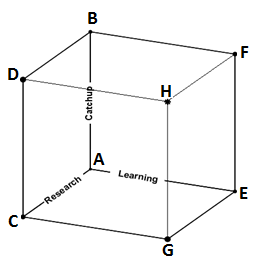 24
از 38
5- مطالعه موردی ایران (ادامه)
ریاحی در بررسی علیت رفتار نوآوری هر گونه، به پیکربندی عوامل منطقه ای توجه کرده است:
ابعاد مکانی
باورها و هنجارها
نیروی کار
سازمان دانشی
تناسب فناوری
مسیر گذشته
25
از 38
5- مطالعه موردی ایران (ادامه)
شش گونه RIS شناسایی شده در ایران
26
از 38
5- مطالعه موردی ایران (ادامه)
گونه دورمانده
ویژگی منطقه
نیروی کار و سازمان دانشی ضعیف
عدم وجود شبکه تجاری متناسب در میان بنگاه­ها
عدم رونق فعالیتهای صنعتی و بالتبع کمبود تنوع و تناسب فناوری
روابط اجتماعی قبیله ای و سنتی (جمع گرایی سنتی و ریسک گریزی)
مسیر ناموفق گذشته
شکستها
شکست سرمایه گذاری در زیرساخت
شکست یادگیری (گذار)
شکست همجواری ناشی از گسستگی جغرافیایی
شکست همجواری اجتماعی ناشی از قفل شدگی در روابط قبیله ای و عدم پذیرش تغییر
27
از 38
5- مطالعه موردی ایران (ادامه)
گونه دورمانده (ادامه)
توصیه های سیاستی
 بهبود زیرساخت های فیزیکی، ارتباطی و رفاهی
تشخیص و تقویت خوشه های بالقوه
جذب شرکت های نوآور از بیرون منطقه و لنگر کردن آنها در خوشه ها 
ایجاد مراکز رشد تجاری (کسب و کار)
توسعه دانشکده های فنّی
توسعه آموزش های مهارتی 
ترویج روابط بنگاه ها با خارج از منطقه با روش های مختلف نظیر شرکت در کنفرانس ها و نمایشگاه ها و حتی آموزشهای کوتاه مدت مهارتی در خارج از منطقه
28
از 38
5- مطالعه موردی ایران (ادامه)
گونه تجربه گرای ناموفق
ویژگی منطقه
شبیه به دورمانده ها با این تفاوت که در دوره گذشته شاخص همپایی مناسبی از خود نشان داده اند (احتمالاً به دلیل حمایتها و سرمایه گذاری های دولتی یا موقعیت انحصاری در بهره گیری از منابع طبیعی) اما موفق به حفظ موقعیت خود نشده اند
 شکستها
شکست یادگیری (گذار)
شکست همجواری ناشی از گسستگی جغرافیایی
شکست همجواری اجتماعی ناشی از قفل شدگی در روابط قبیله ای و عدم پذیرش تغییر
29
از 38
5- مطالعه موردی ایران (ادامه)
گونه تجربه گرای ناموفق (ادامه)
توصیه های سیاستی
 بهبود زیرساخت های فیزیکی، ارتباطی و رفاهی
تقویت خوشه های صنعتی مرتبط با مزیّت طبیعی منطقه و ترویج انجمن های صنفی و تخصصی
برپایی نمایشگاه های تخصصی و تشویق بنگاه های منطقه به شرکت در نمایشگاه های ملّی و بین المللی
توسعه آموزش های مهارتی و تخصصی به منظور ارتقای ظرفیّت جذب بنگاه ها
30
از 38
5- مطالعه موردی ایران (ادامه)
گونه تجربه گرای ناموفق (ادامه)
ویژگی منطقه
تراکم پایین جمعیت
کمبود نیروی تحصیلکرده و متخصصین فیزیک، ریاضی، مهندسی و مدیران
پتانسیل پایین یادگیری از روابط تجاری برون استانی
ظرفیت بالا در آموزش عالی اما سرمایه گذاری اندک در پژوهش (پژوهشها و نوآوریهای کوچک و کم تاثیر در کاهش فاصله فناوری)
عمدتا صنعتی
 شکستها
قفل شدگی در صنعت محلی
شکست سرمایه گذاری در پژوهش
گسستگی شناختی میان بنگاه های صنعتی و سازمانهای دانشی
شکست یادگیری (گذار) به دلیل عدم کفایت توانمندی و ظرفیت جذب پایین بنگاهها
31
از 38
5- مطالعه موردی ایران (ادامه)
گونه تجربه گرای ناموفق (ادامه)
توصیه های سیاستی
 بازسازی مجدد صنعتی و متنوع سازی 
تشویق بنگاههای صنعتی بزرگ و قدیمی در بازسازی و استفاده از فناوریهای جدید و پیشرفته در حوزه تخصصی خود
پشتیبانی از خوشه ها در حوزه های صنعتی جدید و مکمل حوزه های صنعتی موجود
تأسیس پارکها و مراکز رشد فناوری
متنوع سازی رشته های آموزش عالی بویژه در حوزه های مکمل فناوریهای موجود
آموزشهای کوتاه مدّت تخصصی به منظور آشنایی بنگاهها با فناوریهای نوین و پیشرفته
پیشبرد همکاریهای پژوهشی بین صنعت و دانشگاههای محلّی
تشویق بنگاهها به صادرات به کشورهای پیشرفته
32
از 38
5- مطالعه موردی ایران (ادامه)
گونه نزدیک به گذار
ویژگی منطقه
گذار در باورها و هنجارها در کنار پیشرفت در تامین زیرساخت های شهری
عدم جمع گرایی (گذار از روابط سنتی-قبیله ای)
افزایش ظرفیت آموزش عالی
وجود تحصیلکردگان عالی
فاقد مسیر گذشته موفق
 شکستها
احتمال شکست یادگیری (گذار)
احتمال شکست همجواری اجتماعی
33
از 38
5- مطالعه موردی ایران (ادامه)
گونه نزدیک به گذار
توصیه های سیاستی
 ترغیب در ایجاد انجمن های تخصصی، برپایی سمینارها، نمایشگاه ها
دوره های آموزشی کوتاه مدّت مهارتی-تخصصی
تشویق در ایجاد شبکه های همکاری نظیر کنسرسیوم ها
بهبود روند، تسریع و دقّت در رسیدگی به شکایات و مبارزه با فساد اداری محلّی
تقویت خوشه های موجود
تشویق مراکز طراحی، مهندسی
ارتقاء کیفیت آموزش عالی
34
از 38
5- مطالعه موردی ایران (ادامه)
گونه در حال گذار تجربه گرا
ویژگی منطقه
صنعتی کوچک (غیرشهری)
کمبود تنوع فناوری
ریسک پذیری و اعتماد بین شخصی
آموزش عالی در حال پیشرفت
برخوردار از تحصیلکردگان عالی و متخصصین فیزیک، ریاضی،مهندسی 
شبکه های تجاری برون استانی (بیشتر یادگیری از خارج منطقه است)
کمبود شبکه های تجاری محلی
 شکستها
شکست تکمیل کنندگی نهادی
35
از 38
5- مطالعه موردی ایران (ادامه)
گونه در حال گذار تجربه گرا
توصیه های سیاستی
ارتقاء کیفی دانشگاهها بویژه در تناسب (تنوع مرتبط) با ساختار صنعت منطقه
تأسیس پژوهشگاههای مرتبط و یا مکمل فناوریهای منطقه
حمایت از R&D رسمی
تشویق پژوهشهای مشارکتی دانشگاه و صنعت
ایجاد پارکها، شهرکها و مراکز رشد علمی و فناوری
تشویق ایجاد شرکتهای زایشیSpin-off
36
از 38
5- مطالعه موردی ایران (ادامه)
گونه نوآور
ویژگی منطقه
غلبه شهرنشینی همراه با تراکم بالای جمعیت
نیروی کار غنی از تحصیلکردگان عالی، وجود قابل توجه متخصصین فیزیک، ریاضی، مهندسی و مدیران در نیروی کار
ظرفیت و کیفیت بالای آموزش عالی
سرمایه گذاری بالا در فعالیتهای پژوهشی
صنعتی همراه با تنوع و تناسب فناوری 
وجود شبکه های متناسب تجاری 
ریسک پذیری همراه با جمع گرایی و اعتماد بالا به آشنایان (حمایت و پشتیبانی از روند تغییر- فرهنگ دوستدار کارآفرینی)
 شکستها
--
37
از 38
5- مطالعه موردی ایران (ادامه)
گونه نوآور
توصیه های سیاستی
پیشبرد شبکه سازی بین المللی بازیگران نظام نوآوری منطقه (بنگاهها، دانشگاهها، پژوهشگاهها، آزمایشگاههای تخصصی و ...)
برنامه های آینده نگاری بویژه با مشارکت انجمنها و گروه های صنعتی و تخصصی
ایجاد مراکز انتقال تکنولوژی
حمایت از پژوهشهای بنیادی
گسترش و ایجاد دانشگاههای کیفی، آزمایشگاهها و پژوهشگاههای کاملاً تخصصی
آموزشهای مهارتی تخصصی در فناوریهای نوین و پیشرفته
تشویق بنگاهها به صادرات به کشورهای پیشرفته
شرکت و حضور موثر در نمایشگاههای بین المللی و حمایت از کنسرسیوم های صادراتی، تخصصی و برندسازی
جذب سرمایه گذاری مستقیم خارجی در حوزه فناوری های مرتبط و پیشرفته
برنامه های ارتقاء قابلیّت های فنیّ و استراتژیک بویژه در فناوری های پیشرفته
38
از 38